Κονικλοτροφία
Χειμερινό εξάμηνο 2016/2017
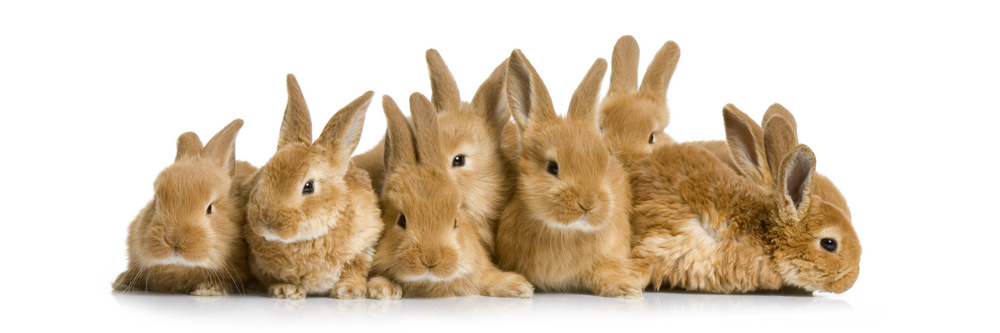 Γιώργος ΧριστοδουλόπουλοςΚτηνίατρος, PhD, PhD, CertSHP, DipECBHM, DipECSRHM, MRCVSΚαθηγητής Παθολογίας Παραγωγικών Ζώων www.ktiniatrikanea.com
Βιβλιογραφία
Γ. Χριστοδουλόπουλος (2001). Παθολογία Κουνελιών. Εκδόσεις Πανεπιστημίου Θεσσαλίας

 Φραγκίσκος Μ. Πλυτάς (1993). Η Κονικλοτροφία. Εκδόσεις Γεν. Δ/ση Γεωργικών Εφαρμογών και Έρευνας, Υπουργείο Γεωργίας. http://www.minagric.gr/index.php/el/for-farmer-2/animal-production/koynelia-menu/2096-kounelia-art

 Υπουργείο Γεωργίας, Φυσικών Πόρων και Περιβάλλοντος – Τμήμα Γεωργίας (2012). Κονικλοτροφία. Λευκωσία – Κύπρος. http://www.moa.gov.cy/moa/da/da.nsf/All/DAB131B0F306F922C2257B2E0040F49E/$file/%CE%9F%CE%BA14_2012Koniklotrofia.pdf?OpenElement
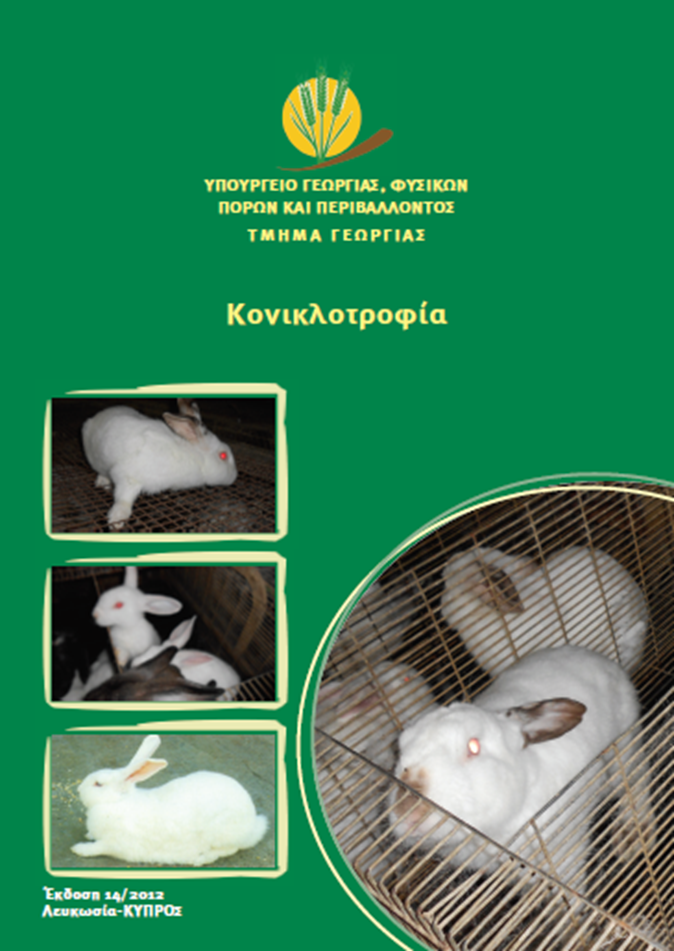 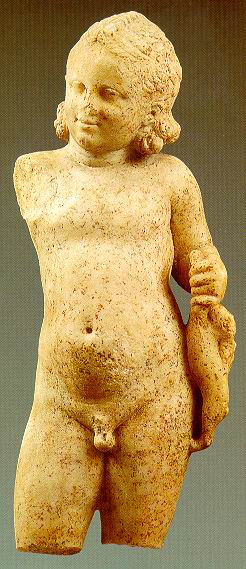 Αγόρι με κουνέλι, 320-310 π.Χ.
Μουσείο Κυκλαδικής Τέχνης, Αθήνα
Tαξινόμηση
Είδος: Oryctolagus cuniculus
Οικογένεια: Leporidae 
Τάξη: Lagomorpha
Κλάδος: Glires
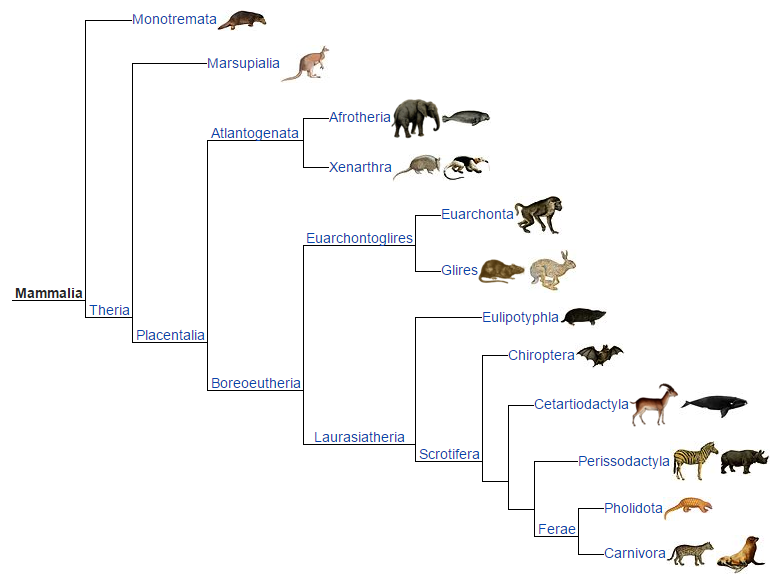 Διάρκεια ζωής: 7-8 χρόνια
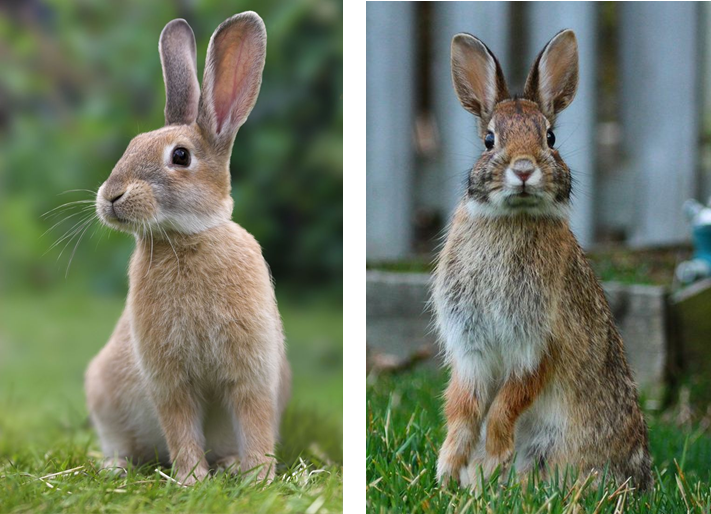 Για ποιους σκοπούς
εκτρέφονται τα κουνέλια;
Παραγωγή κρέατος
Παραγωγή μαλλιού
Χόμπι
Pet
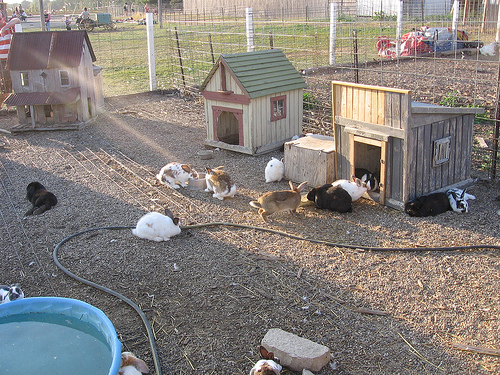 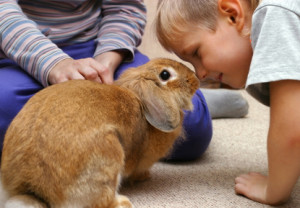 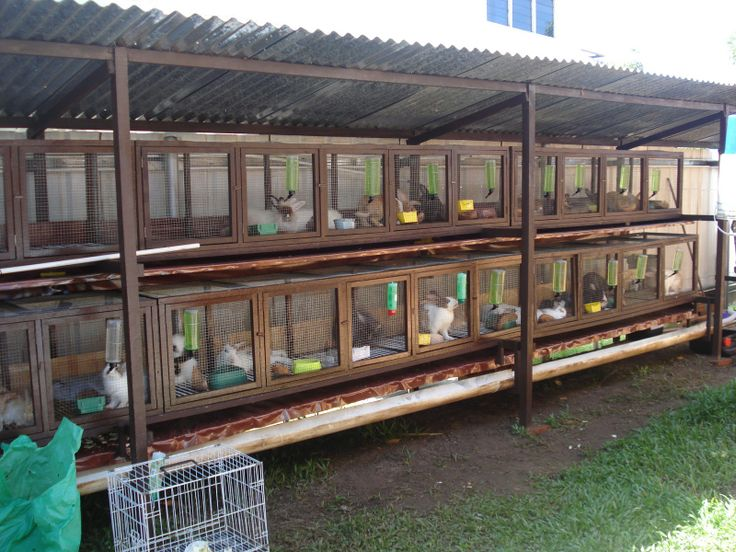 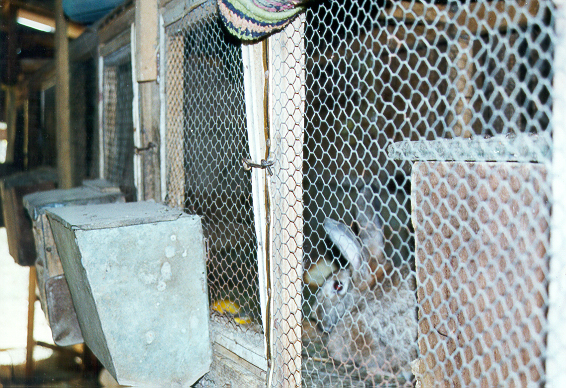 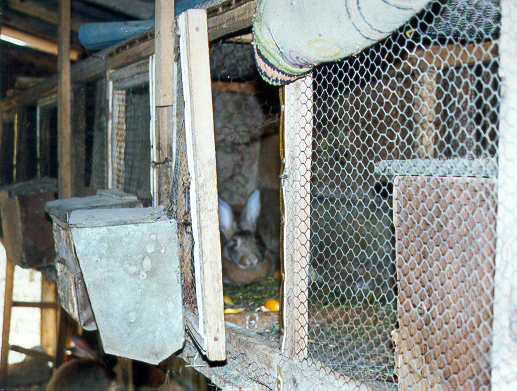 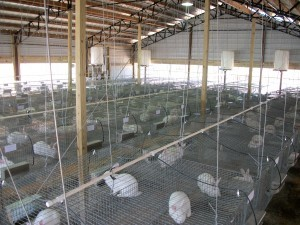 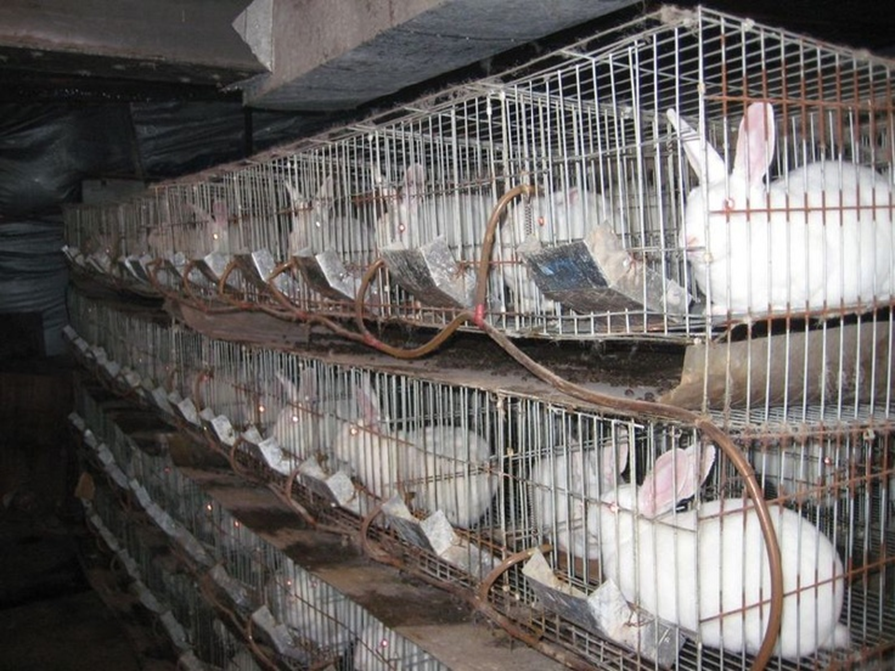 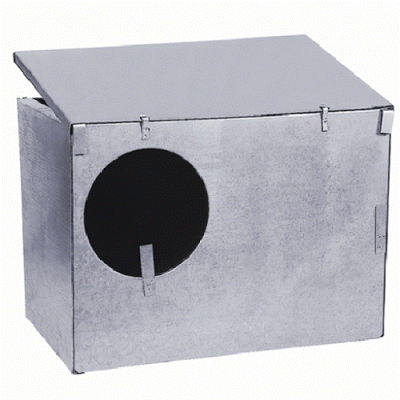 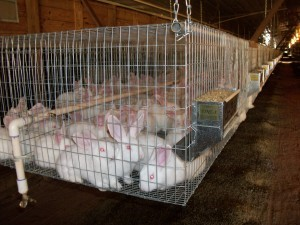 Κρεοπαραγωγική κονικλοτροφία
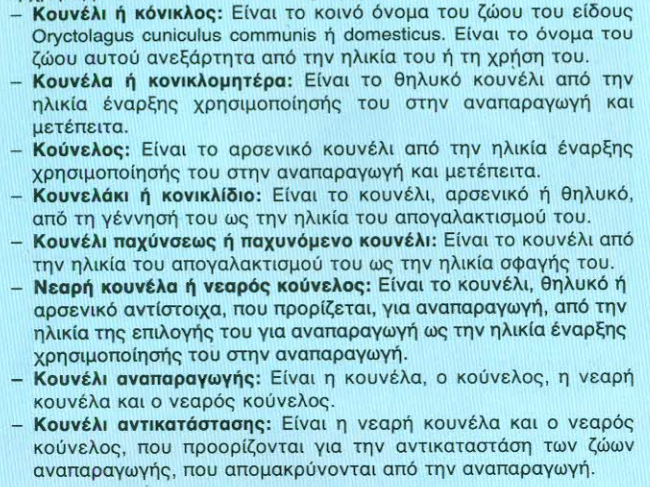 Mειονεκτήματα κουνελιού
ως κρεοπαραγωγικό ζώο
Τα παχυνόμενα κουνέλια είναι ευαίσθητα σε νοσήματα του Πεπτικού
Προβλήματα αγονιμότητας στις κουνέλες
Στοιχεία αναπαραγωγής
Τα θηλυκά οδηγούνται στην πρώτη τους σύζευξη γύρω στον 4ο μήνα της ζωής τους. Τα αρσενικά συνήθως στον 5ο.

Διάρκεια εγκυμοσύνης: 31-32 μέρες

Μέγεθος τοκετοομάδας: 1-12 νεογνά
 
Σε εντατικούς βιομηχανικούς ρυθμούς αναπαραγωγής οι θηλυκές οδηγούνται σε νέα σύζευξη αμέσως μετά τη γέννα. Σε ημιεντατικούς ρυθμούς αναπαραγωγής 10-12 μέρες μετά τη γέννα

Οι κουνέλες διατηρούνται στην αναπαραγωγή για 2-3 χρόνια
Τα νεογέννητα
Γεννιούνται τυφλά και ανοίγουν τα μάτια τους γύρω στη 10η μέρα

Θηλάζουν μία φορά την ημέρα και ορισμένες φορές δύο

Κατά την τρίτη βδομάδα της ζωής τους αρχίζουν να χοροπηδούν γύρω από τη φωλιά τους και είναι ικανά να φάνε στερεά τροφή

Μετά την τρίτη βδομάδα μπορούν να απογαλακτισθούν

Φτάνουν σε βάρος κατάλληλο για σφαγή σε ηλικία 10-12 εβδομάδων
Kαθορισμός φύλου
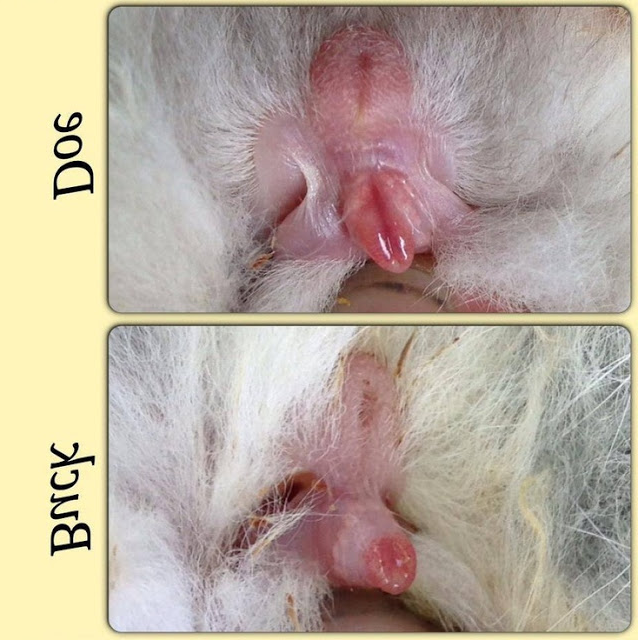 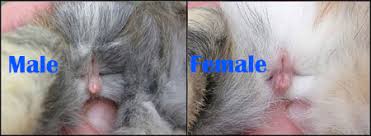 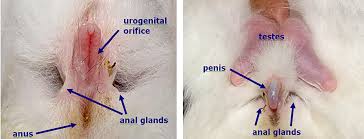 Στοιχεία φυσιολογίας
Τυφλοφαγία:  Τα κουνέλια παράγουν δυο ειδών κόπρανα: τα σκληρά κόπρανα και τα μαλακά. Τα μαλακά ή τυφλοτροφή (caecotrophs) το ζώο τα τρώει κατευθείαν από τον πρωκτό!

Τα κουνέλια καταναλώνουν το σιτηρέσιό τους κυρίως κατά το απόγευμα, τη νύχτα και νωρίς το πρωί. Τα σκληρά κόπρανα αποβάλλονται κατά τον ίδιο χρόνο.

Η τυφλοφαγία λαμβάνει χώρα κατά τη διάρκεια της μέρας (μεταξύ 9 π.μ. και 5 μ.μ.).

Τα κουνέλια, όπως  και τα άλογα, δεν μπορούν να κάνουν εμετό.   
 
Αναπνευστικές κινήσεις: Τα ρουθούνια των κουνελιών ανεβοκατεβαίνουν φυσιολογικά 20 έως 120 φορές το λεπτό!
Στοιχεία φυσιολογίας- προβλήματα
Οι τομείς των κουνελιών αναπτύσσονται συνεχώς 
Υπερανάπτυξη δοντιών και δυσμορφιες
Μη ισορροπημένου σιτηρεσίου σε ιχνοστοιχεία ( Ca, P)
Κακή ποιότητα δοντιών
Απουσία σκληρών τροφών για φυσιολογική τριβή (στη φύση καταναλώνουν συνεχώς σκληρά στελέχη φυτών)
Κληρονομική προδιάθεση
Ατυχήματα
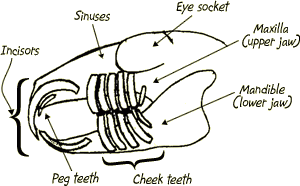 Στοιχεία φυσιολογίας- προβλήματα
Υπερανάπτυξη και δυσμορφία δοντιών
Αποκοπή δοντιών με συγκράτηση ή αναισθησία
Βελτίωση του σιτηρεσίου
80-90 % της τροφής πρέπει να παρέχεται σε ξηρή/ σκληρή μορφή ( άχυρο – χορτάρι- σπόροι)
Το υπόλοιπο σε μορφή φύλλων ή pellets 

Κοπρόστατη – τριχοβεζοάρια
Το πεπτικό σύστημα βρίσκεται σε συνεχή κινητικότητα
Η στάση της κινητικότητας
Στρες
Κακής ποιότητας τροφή
Ξένο σώμα
Τριχοβεζοάρια
Συστημικό νόσημα
Άμεση αναζήτηση για βοήθεια
Δύσκολη η επαναλειτουργία του εντέρου
Προκινητικά
Ενυδάτωση
Χειρουργείο
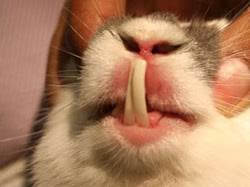 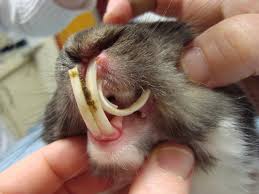 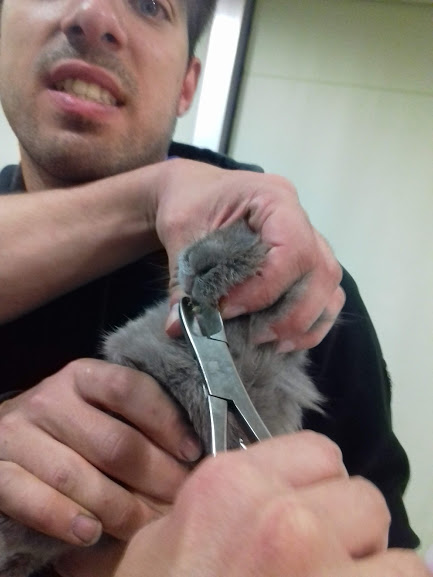 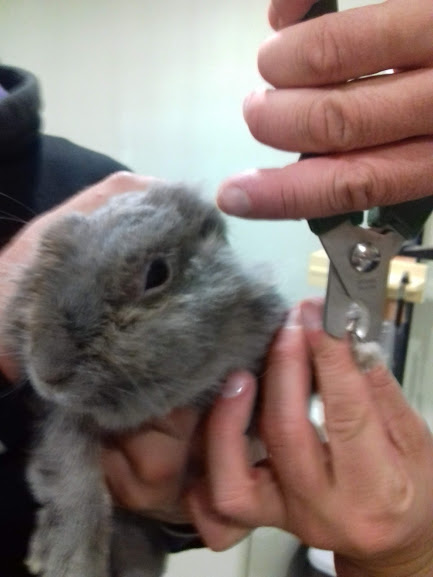 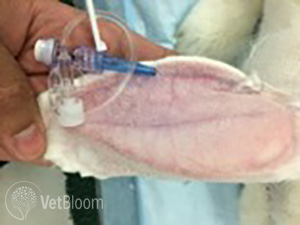 Ποιότητα  κρέατος
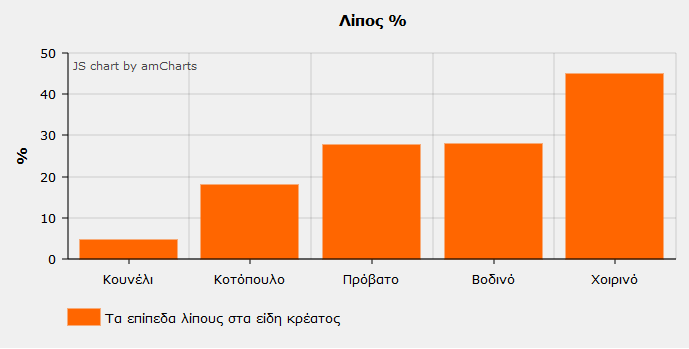 Ποιότητα  κρέατος
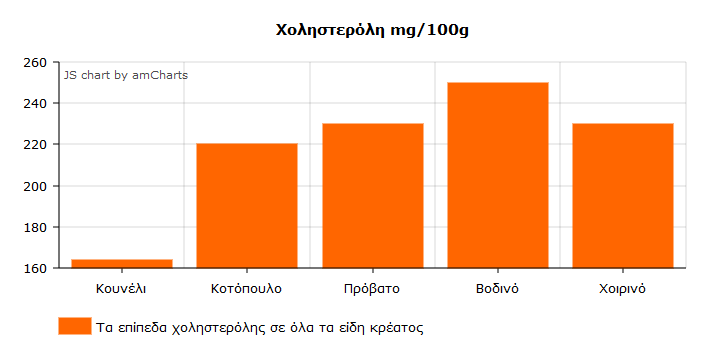 Φυλές Κουνελιών
Φραγκίσκος Μ. Πλυτάς (1993). Η Κονικλοτροφία. Εκδόσεις Γεν. Δ/ση Γεωργικών Εφαρμογών και Έρευνας, Υπουργείο Γεωργίας.
http://www.minagric.gr/images/stories/docs/agrotis/Kounelia/koynelia_kef1.pdf
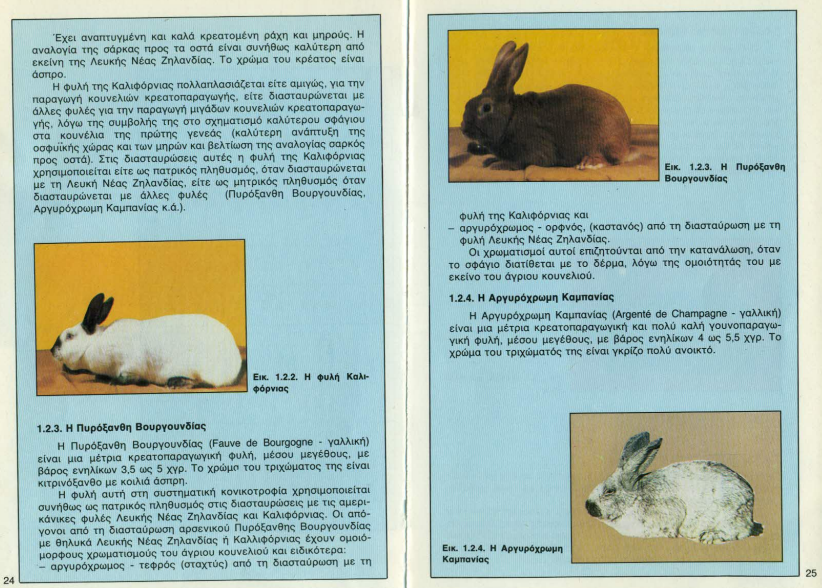 Γίγαντας Τσιντσιλά Αμερικής
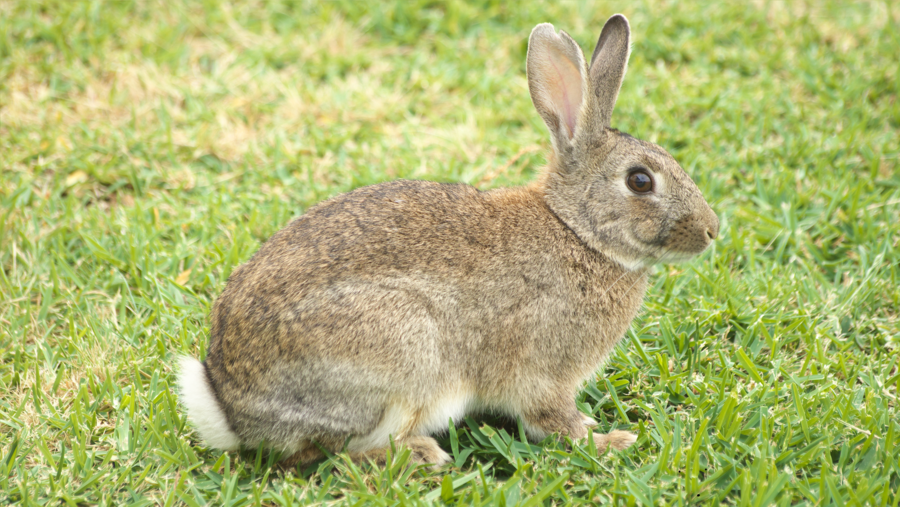 Γίγαντας της Φλάνδρας
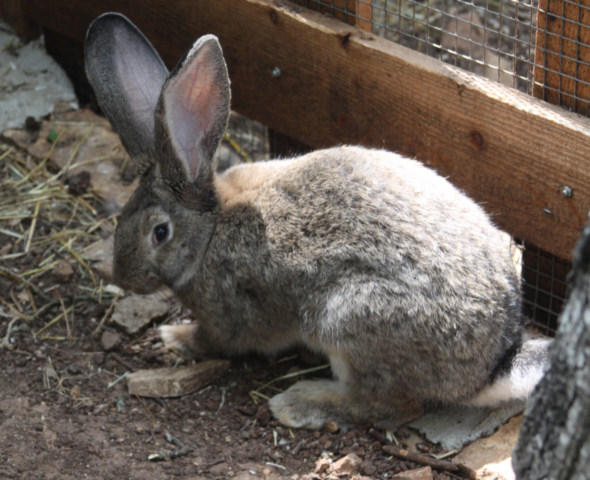 Κουνέλι Καλιφόρνιας
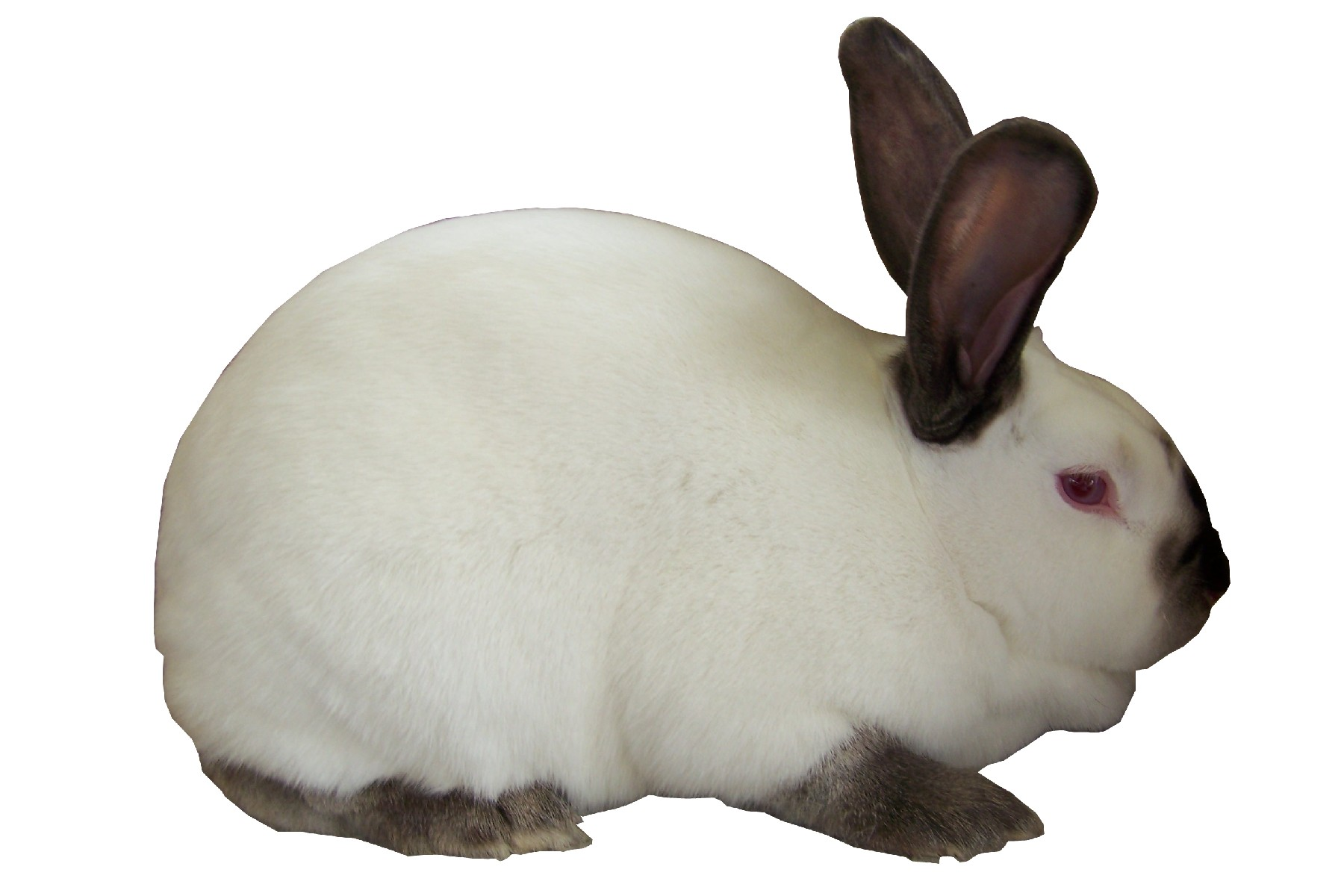 Κουνέλι Νέας Ζηλανδίας
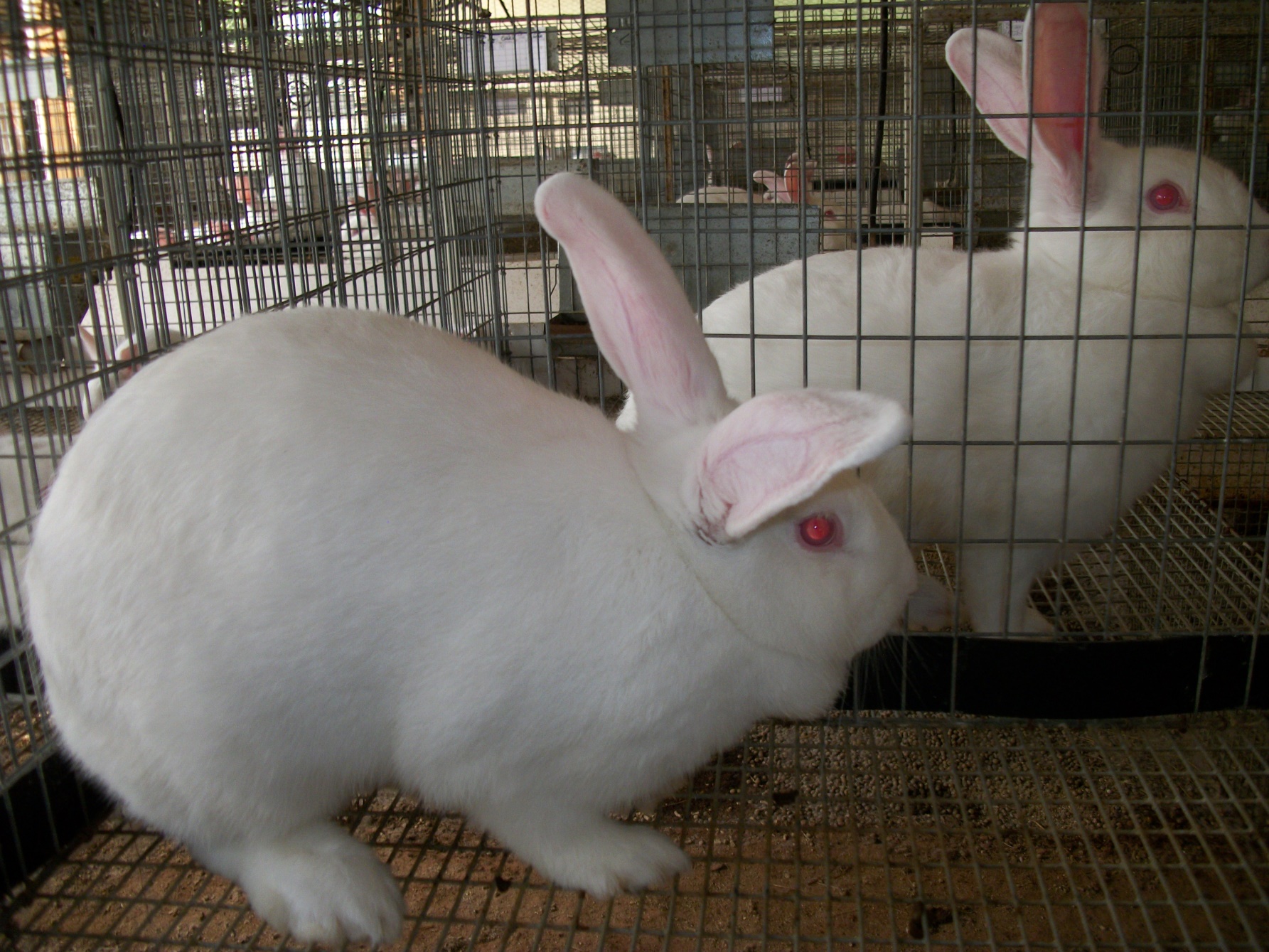 Κουνέλι Αγκύρας
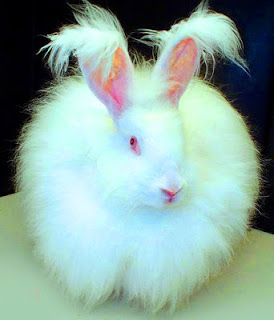 Εριοπαραγωγή
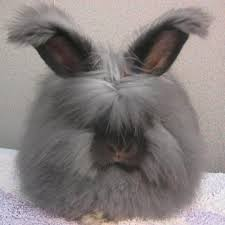 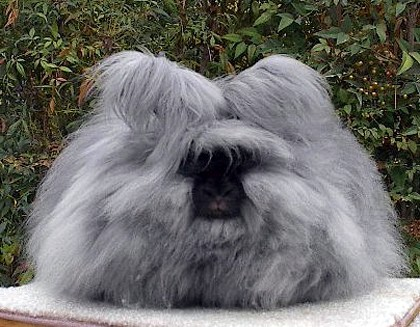 Παραγωγή έως και 0,2 kg μαλλί/kg Σ.Β./έτος
Pet rabbits!
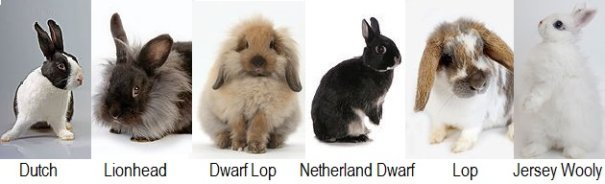 Περίπου 80 φυλές κουνελιών χρησιμοποιούνται (και) ως  pet!

Σήμερα παγκοσμίως, υπολογίζεται ότι υπάρχουν περίπου 14 εκατομμύρια κουνελιών pet!
Pet rabbits!
Προσαρμοστικότητα στο περιβάλλον του ανθρώπου
Εύκολη συγκατοίκηση με αλλά ζώα
Επιρρεπής σε ατυχήματα (καλώδια, κατάποση αντικειμένων κ.α)
Η κρεοπαραγωγική κονικλοτροφία
στη χώρα μας
Ο κλάδος γνώρισε μια σύντομη περίοδο ανάπτυξης τη δεκαετία 1990-2000, με αποτέλεσμα οι εκτροφείς να φτάσουν στους 40 την περίοδο 2004-2008

Σήμερα επαγγελματικά δραστηριοποιούνται μόλις 9-10 παραγωγοί! Εξ’ αυτών, μόνο τρεις καλύπτουν το 75%-80% της εγχώριας παραγωγής!

Ο κλάδος  δυσκολεύεται να ανταγωνιστεί το φθηνότερο, εισαγόμενο κρέας κουνελιού, από Ιταλία, Γαλλία, Ισπανία
Ετήσια Ελληνική Παραγωγή και Κόστος
Η μέση ετήσια παραγωγή ανέρχεται σε 1.200-1.300 τόνους, ενώ οι ανάγκες της αγοράς ανέρχονται σε 4.000 τόνους

Η λιανική τιμή κυμαίνεται σε 7,8-9,5 ευρώ το κιλό με χονδρική περίπου 5,1 ευρώ

Στην Ελλάδα, το κόστος παραγωγής στη μονάδα είναι 3,90-4,00 ευρώ το κιλό και με τις δαπάνες σφαγείου και διακίνησης ανέρχεται σε 4,40-4,50 ευρώ/κιλό (το αντίστοιχο στην Ιταλία να είναι 3,20-3,30 ευρώ/κιλό)
Εμπόδια ανάπτυξης της κονικλοτροφίας
στη χώρα μας
(σύμφωνα με τους παραγωγούς)
Το κόστος παραγωγής (εισαγόμενες ζωοτροφές) 

Έλλειψη κρατικής υποστήριξης 

Αύξηση φόρων 

Περιορισμένη διείσδυση του κουνελιού στην ελληνική κουζίνα

Έλλειψη επιστημονικής υποστήριξης
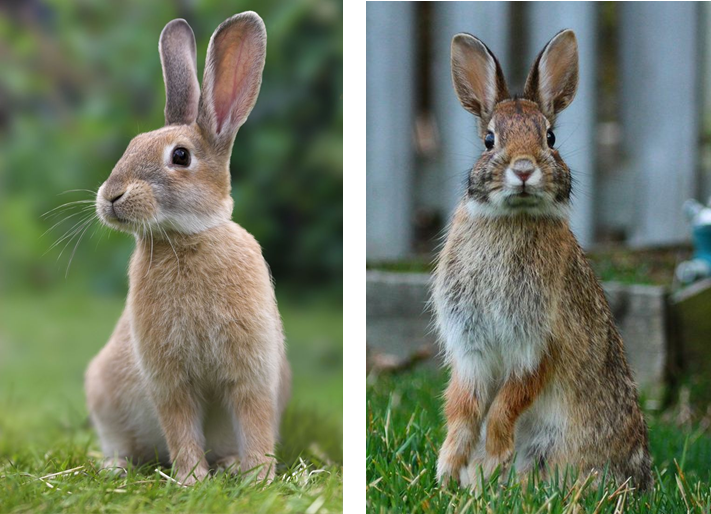 Καλή συνέχεια!